The International Conference
Energy Security of South East Europe and the National Security
EDUCATION, MANPOWER AND NATIONAL SECURITY
Prof. Dr. Dimitar Dimitrov, 
UNIVERSITY OF NATIONAL AND WORLD ECONOMY,
 Sofia, Bulgaria
E-mail: dimdim@unwe.bg
Sofia, Bulgaria, 15 June 2018
Prof. Dr. Dimitar Dimitrov
Dean of Faculty 'Economics of Infrastructure'
Head of Department 'National and Regional Security'
Director of Nuclear Security Support Center
www.e-dnrs.org
Programme Leader of International  Master Programme in Nuclear Security
http://www.unwe.bg/nuclear-security/en
My University   www.unwe.bg
UNWE – est. 1920
20 000 students
8 Faculties 
500 full time teaching staff
1000 part time teaching staff
Economics, Sociology, Political science, Law, Journalism, Management and administration
The department (est.1990) www.e-dnrs.org
10 full time teaching staff
30 part time
60 Bachelor students per year
100 Master students per year
18 PhD students currently
Specialty ‘Security and Defense Economics’
The department www.e-dnrs.org
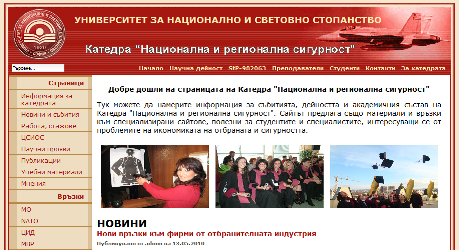 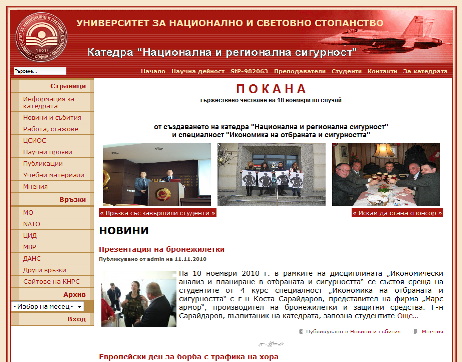 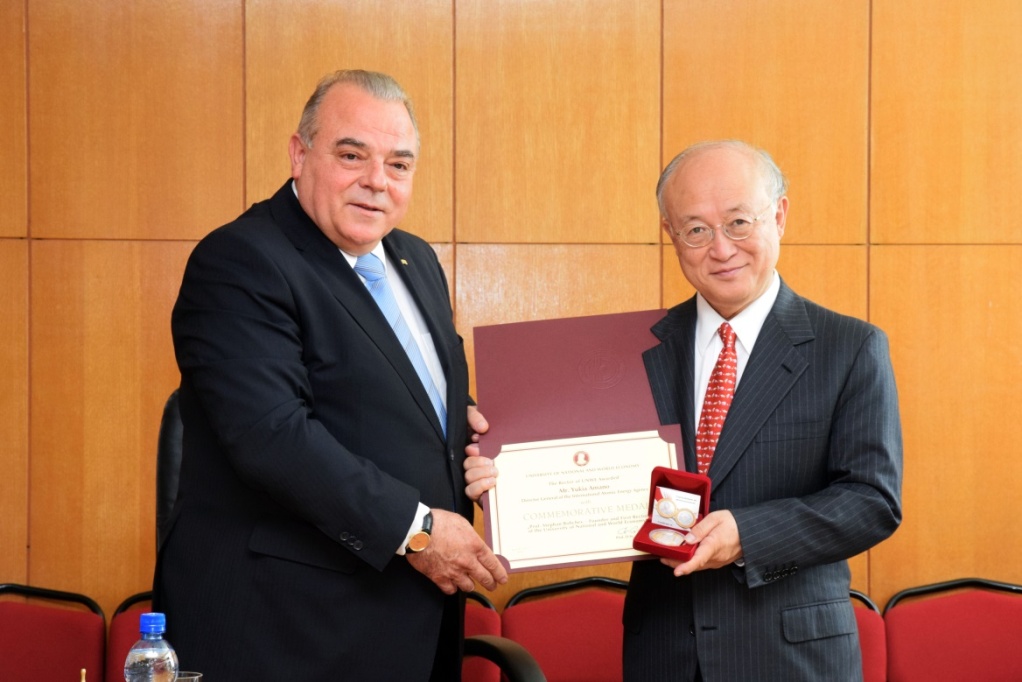 Nuclear workforce
The nuclear industry is characterized by a requirement for high overall skill levels and a high degree of safety.
Nuclear expansion (?)
Climate changes
CO2 emissions
Decarbonized economy
Electric cars
Growing demand for energy
Issues for concern
By 2021 the UK’s nuclear industry will require a workforce of over 100,000 according to the annual 2017 Nuclear Workforce Assessment


 Nuclear Skills Strategy Group’s (NSSG)
Issues for concern
Aging and Retirement of nuclear personnel
Categorization of the competencies necessary to run a nuclear power plant
•	“nuclear” people with a specialized formal education in nuclear subjects (e.g. nuclear engineering, radiochemistry, radiological protection, etc.);
•	“nuclearized” people with formal education and training in a relevant (non-nuclear) area (e.g. mechanical, electrical, civil engineering, systems) •	“nuclear-aware” people requiring nuclear awareness to work in the industry (e.g. electricians, mechanics, and other crafts and support personnel) + NUCLEAR SECURITY
Nuclear professionals
Education in nuclear engineering and/or nuclear physics, 
Provided by higher education institutions through bachelor’s or master’s programmes. 
In addition, depending on the role, training on simulators (e.g. for reactor operators) and other forms of specific on-the-job training
Education and training – long process
Training on simulators (e.g. for reactor operators) needs at last 2 years

To sum up – fully licensed operator needs 
10 years to take this position (bachelor, master, searching for work, training)
Risk of human resource shortages in some countries 

Example - Romania
Complex system
Energy security
Safety
Security 
Safeguards
Non- proliferation
Need of Nuclear security education
Permanent loss of qualified staff
Technology and procedures are developing very quickly 
Therefore, there is a rapidly growing need for highly qualified nuclear security experts at the national level
IAEA efforts in NS education
Issue is recognized in several Nuclear Security Plans
Harmonization of efforts with other stakeholders
During 2002–2012 more than 13 800 persons in some 120 States
Varied audience, ranging from nuclear regulators, facility operators, carriers, customs officers, police and border forces to instructors and research institutions
Master in Nuclear Security
In 2010, with the assistance of the IAEA, the Academic Network on Nuclear Security INSEN was established
130 educational institutions from around the world
Guidance document NSS 12
Pilot project Master in NS
Consortium of 6 universities,
Led by Technical University of Delft, The Netherlands
Support of the IAEA and an ERASMUS grant 
European Master of Science in Nuclear Security
Bulgarian timeline in Nuclear Security
April 2014  - INSEN membership
July 2014 – Mr. Amano visit in Bulgaria
November 2015-START of the PROGRAMME
Agreement UNWE – IAEA July 2014
Master programme opening
Master programme on Nuclear Security
- International, in English
In cooperation
 Fully based on IAEA NSS 12
22 disciplines
40 lecturers
Among the few in the world
Nuclear Security Master Program’s website
http://www.unwe.bg/nuclear-security/en
We are in Facebook
https://www.facebook.com/nusecUNWE/?ref=aymt_homepage_panel

Google classroom (online materials and communication)
Our teaching consortium - 1
University of National and World Economy- Sofia
Sofia University 
Technical University – Sofia
Bulgarian Academy of Sciences, incl.
Our teaching consortium - 2
Institute for Metal Science
Institute for Nuclear Research and Nuclear Energy
Bulgarian Nuclear Regulator
Bulgarian Nuclear Power Plant ‘Kozloduy’
Nuclear business and associations
Our teaching consortium - 3
MIIS at Monterey, California
King’s College London
Lecturers provided by IAEA (Greece, Romania, France, Belgium) , practitioners, visits
Graduation of the first group 10 students from Lebanon, Jordan, Nigeria, Burkina Faso, Zambia, Bulgaria June 2017
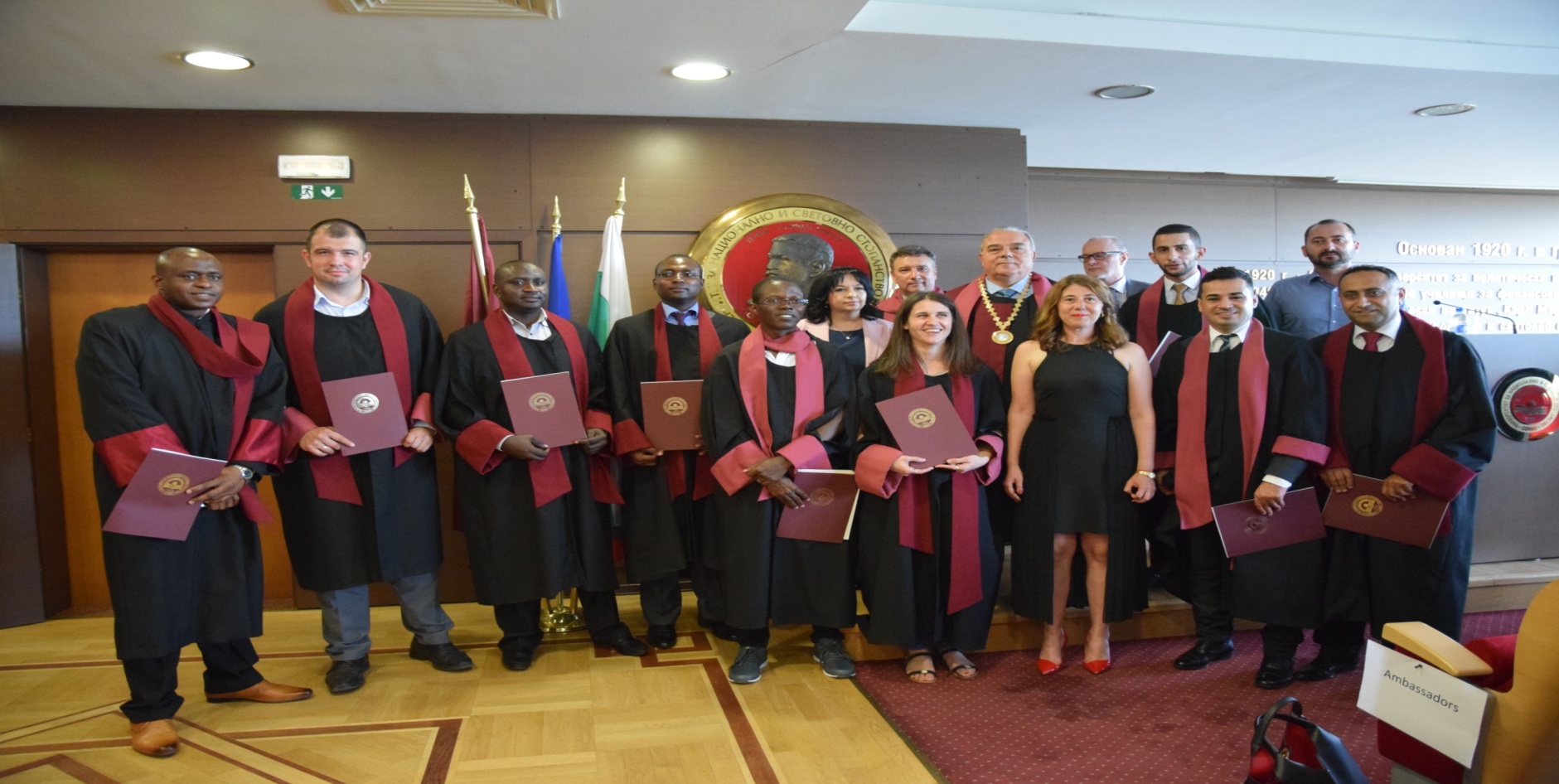 IAEA and INSEN assistance
Lecturers
Training
Teaching materials
Fellowships
UNWE – system integrator

			Bulgaria 
	– cost-efficient place
Visits to NPP Kozloduy, Airports, Border checkpoints, waste disposal facilities, part of our Master programme in Nuclear Security
Second group – New Admission Cycle of the Master's programme in Nuclear Security 2016-2018
17 foreign applicants, 
6 succesfully supported by IAEA,
From Sudan, Burkina Faso, DR Congo, Jordan, Mauritania, Uganda
Third group
Students from RSA, Iran, Yemen, Jordan, Bulgaria
Also current Master Programme was mentioned several times in Nuclear Security Reports by the Director General
New admission 2018
Start – June 15, 2018
Follow us:
http://www.unwe.bg/nuclear-security/en
nusec@unwe.bg
New graduation ceremony
4th of July 2018
Problems
Nuclear Security is a Public Good
Nuclear Security is an International Public Good
Unique educational model
Based on interaction between:
international organization (IAEA); 
teaching consortium (almost 10 Universities and institutes);
government institutions and business;
national governments (for their nominations and career development).
Success factors of the Programme
well-structured curriculum 
the role of IAEA and INSEN as very important facilitating platform for education 
legitimacy of the Programme provided mainly by IAEA and involvement of national governments
Problems and perspectives -1
Forthcoming revision of NSS 12
From 4 semesters to 3 semesters
The existing unique educational model should be preserved 
Inclusion of new stakeholders – EU for example
Problems and perspectives -1
Smart approach to the Programme 
Implementation of project management
INSEN efforts in developing Teaching Materials, Learning Techniques, Case Studies, On-line materials
Training of Trainers (young lecturers) and Internships for students
Implication for the business
Business contacts
Involvement of practitioners
Selection of candidates
Demonstration of equipment, capacity, knowledge
Support for Bulgarian students
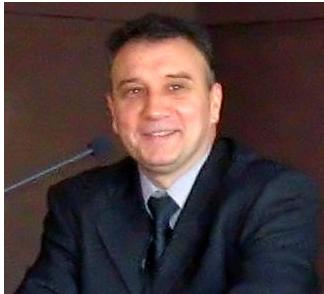 Thank you for your attention!     
dimdim@unwe.bg
ddimitrov@e-dnrs.org